(PD61-06) Out come of Partial Nephrectomy in T2 RCC.
Salam MA, Haque ME, Islam F, IslamGS, Kaiser I
Comfort Hospital,  and Green Road, Dhaka, and Urology and Transplantation of Bangladesh, Dhaka
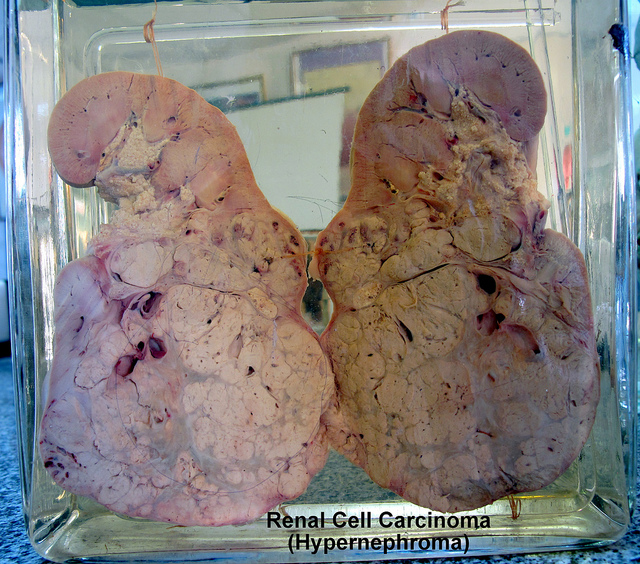 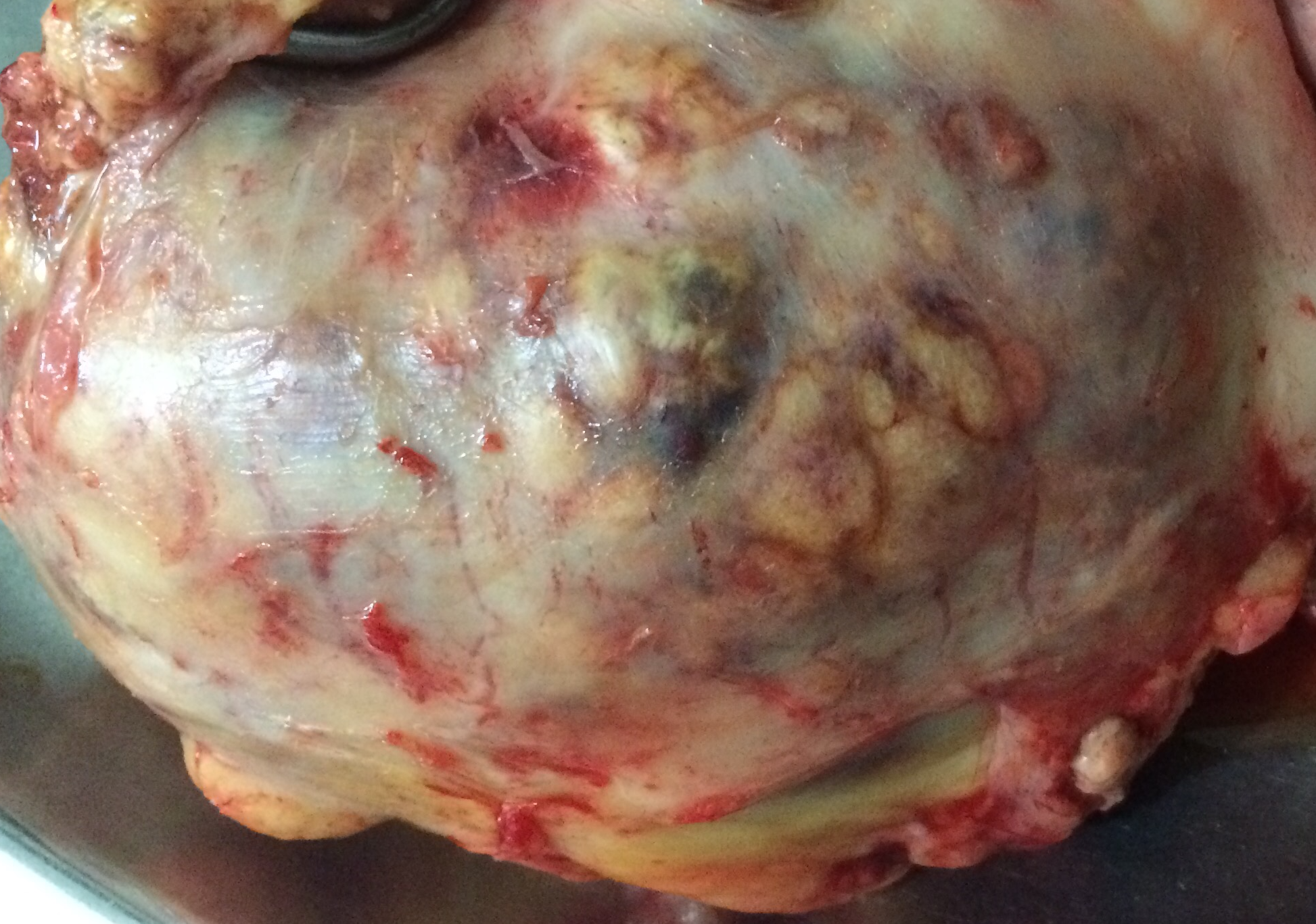 Introduction
Partial nephrectomy (PN) is the reference standard of management for a cT1 renal mass 
 Safety and efficacyof PN in  cT2)I s still under scrutiny.

We describe our experience with partial nephrectomy for T2  renal cell carcinoma functional, oncologic, and perioperative outcomes.
Renal Cell Carcinoma Staging
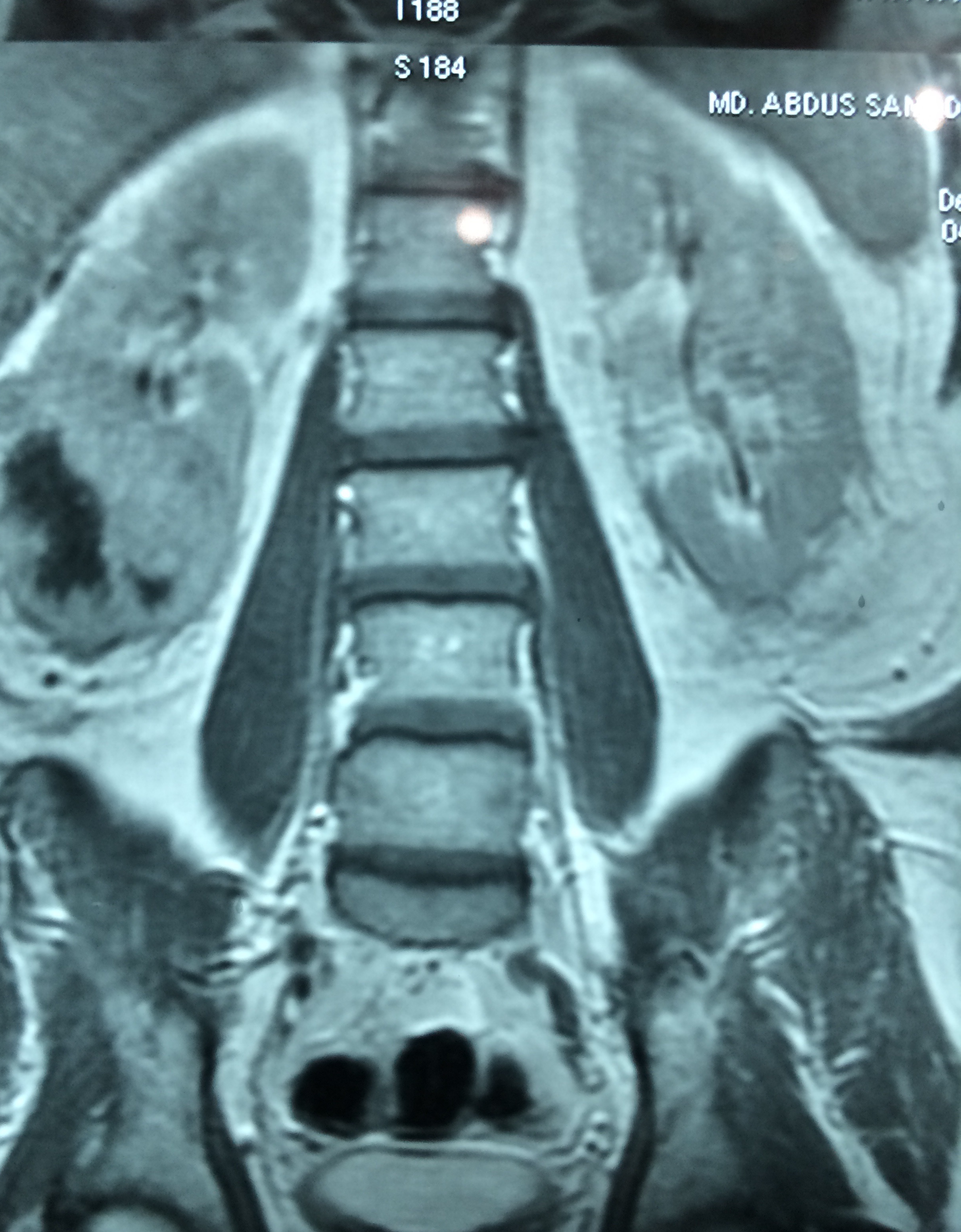 Indication of partial Nephrectomy
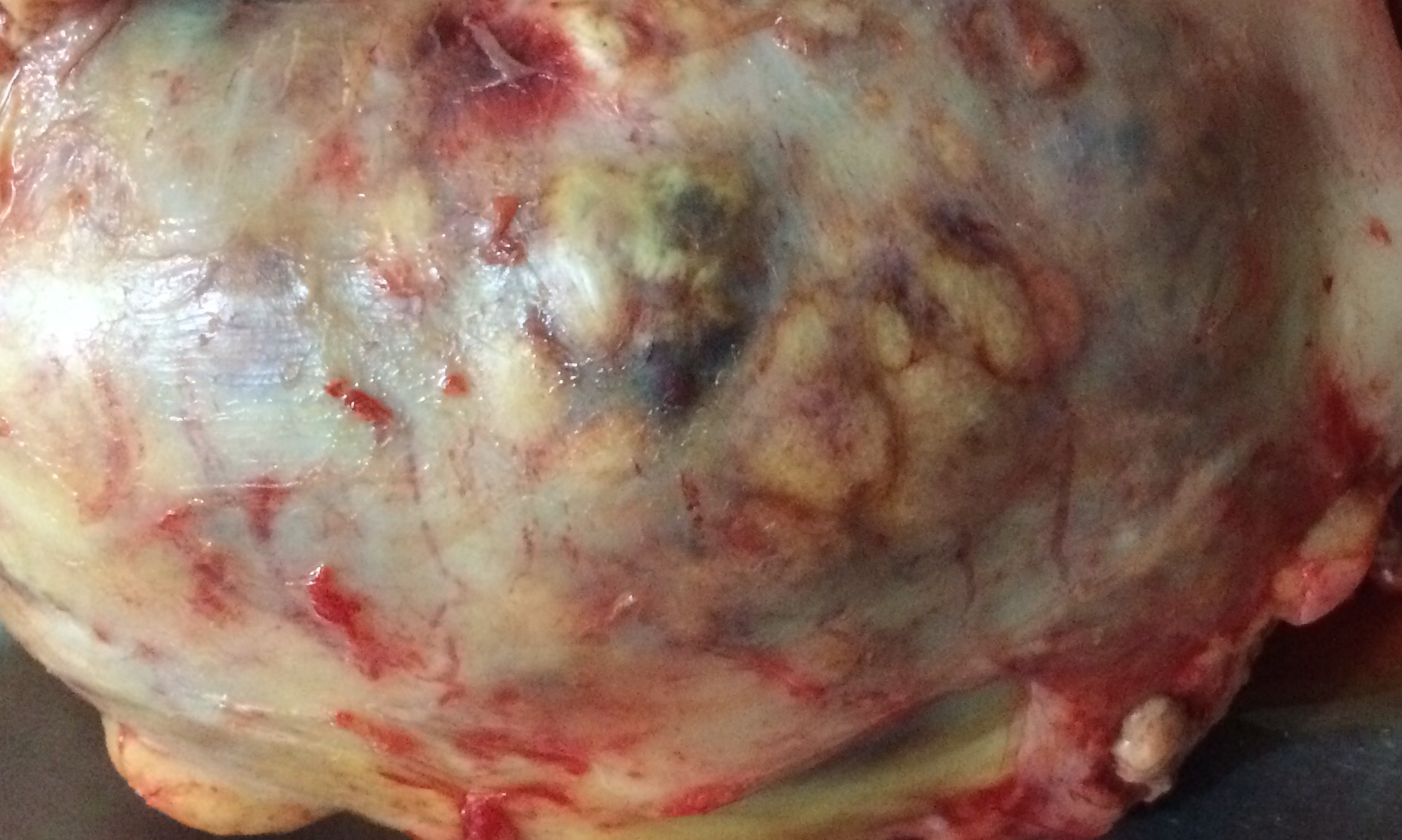 Imperative indications 
• Solitary kidney –
• Bilateral tumors 
• Hereditary syndromes 
• Compromised renal function 
Relative indications 
• Diabetes 
• Recurrent Urolithiasis 
• Renal function at risk (i.e. need for systemic chemo) 
• Any tumor amenable to partial nephrectomy
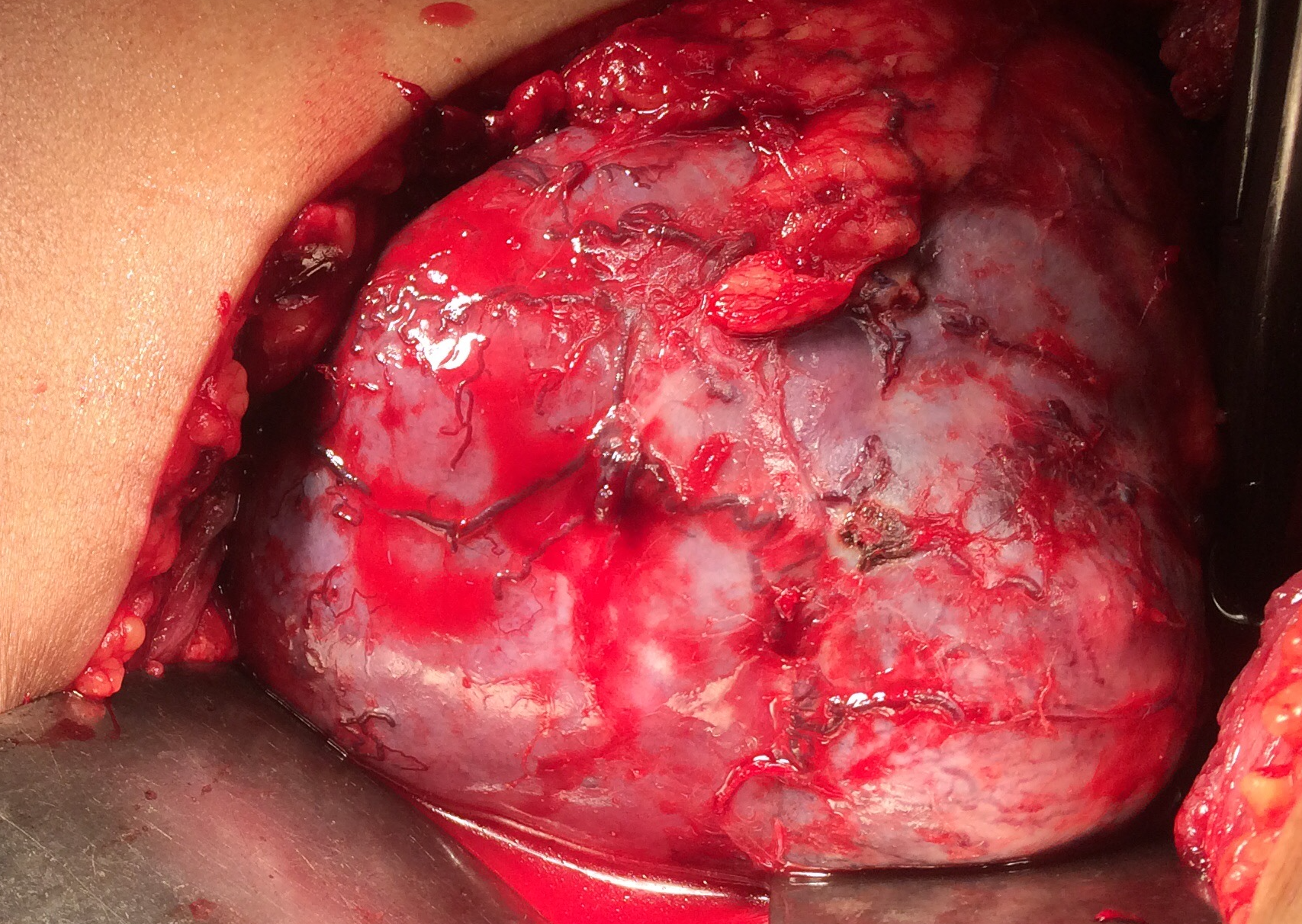 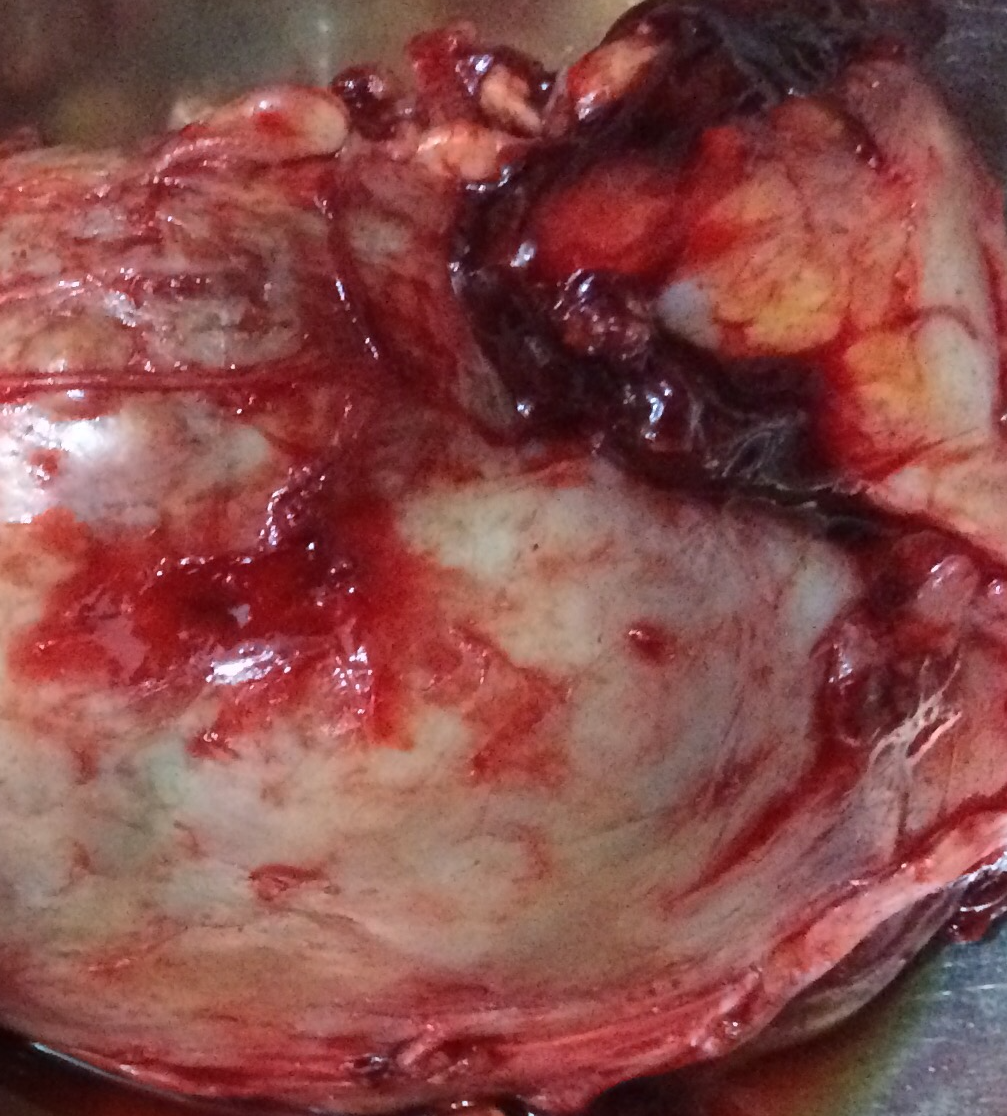 Methods:
Methods: Between 2008 and 2013, 

Total number=128 partial nephrectomies 
T1a/T1b = 115 underwent Partial Nephrectomy
T2 =13 
pT2a= 8, 
pT2b =5 
 
We reviewed outcomes in these patients compared to those in 20 cases treated with radical nephrectomy matched for stage, tumor size, baseline renal function, age and gender.
Methods and Equipments
All underwent Open Partial Nephrectomy 
Renal artery and vein was clamped to obtain clear vision
Hypothermia was routinely used. 
Tumor Eneucleation : 3
Partial Nephrectomy: 10
 
Vessel sealing equipment: Bipolar and Harmonic Scalpel
3/0 and 2/0 V lock suture for Renorraphy 
Hemlock clips
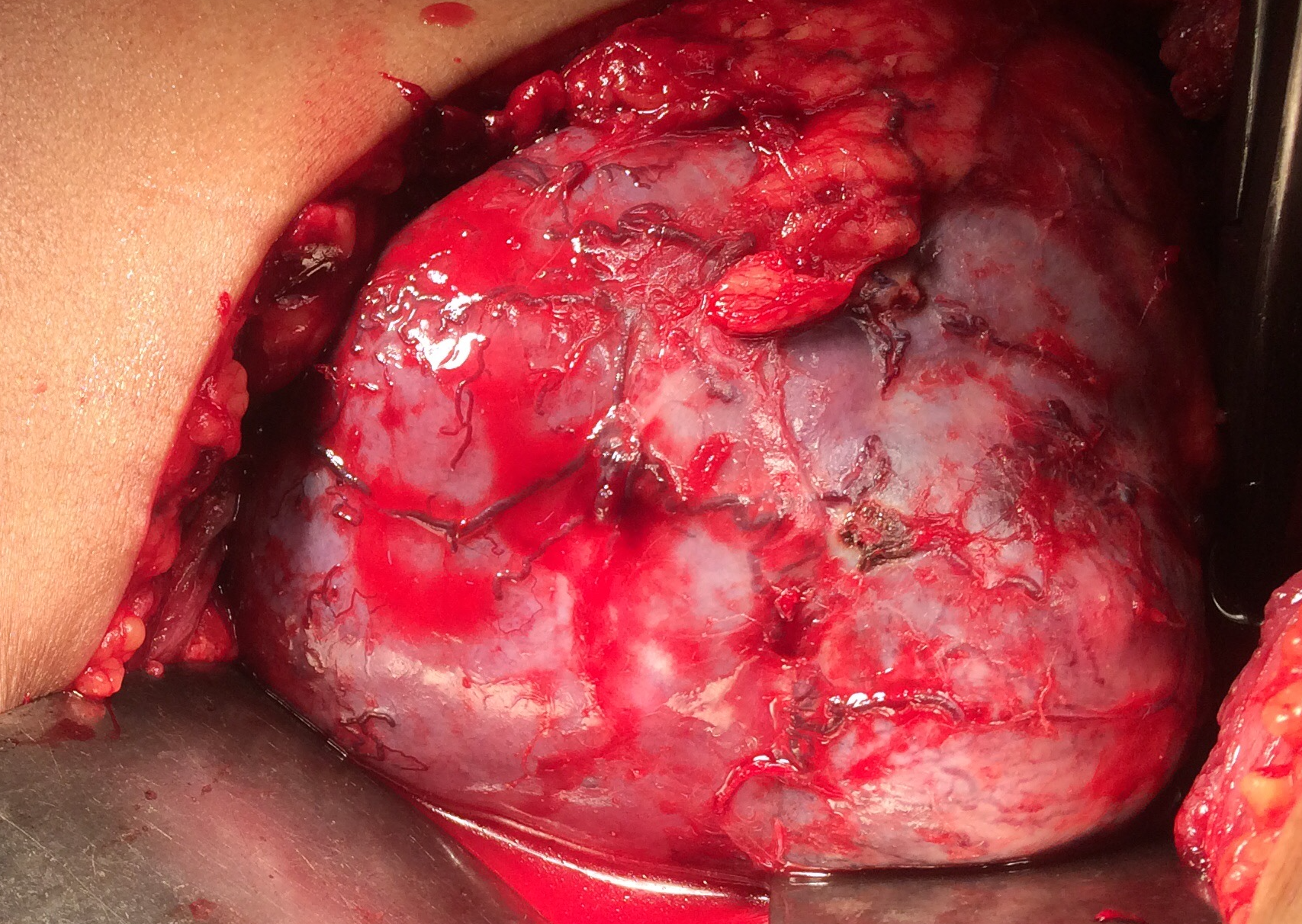 Followup protocol
Clinical assessment, 
Blood biochemistry, 
Abdominal US/CT every 3 month 1st year
Chest x-ray every 6 months for 3 years then yearly. fornlife
Results:
Mean operating time : 2.20 hours
Mean blood loss: 650 ml
Median follow up:  3.1 Years
Metastatic disease: 1 Pulmonary Mets
Local recurrence : 2. RN
Complications
Intraoperative events
Transection of pelvis: 1  Stented Pyeloplasty  
Transected calyx :  Calicorraphy with  stent

Post operative Complications
Margin positive:  0
Bleeding: 1 Required Angio embolization 3rd POP
Conclusion
Partial nephrectomy for T2 or greater renal cell carcinoma preserves renal function and fail to achieve oncological outcomes similar to radical nephrectomy. 

Intraoperative and post operative complications are also major concern, which may be improved with experience and skill.

Further study with large number patients are warranted.
Thank You 
for the attention